A Bum’s Rush Through Scratch! and PicoBoards
See me, feel me, touch me, heal me
By Mel Jurist
UD College of Engineering, Pre-College and Special Programs
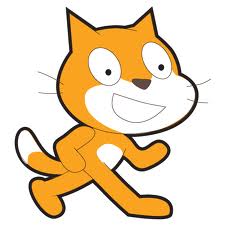 Scratch!	Brought to You by the Minds at MIT
Sprites are the “nouns”

Commands are the verbs and adverbs

Color-coded for easy listening

High-yield, fast access programming
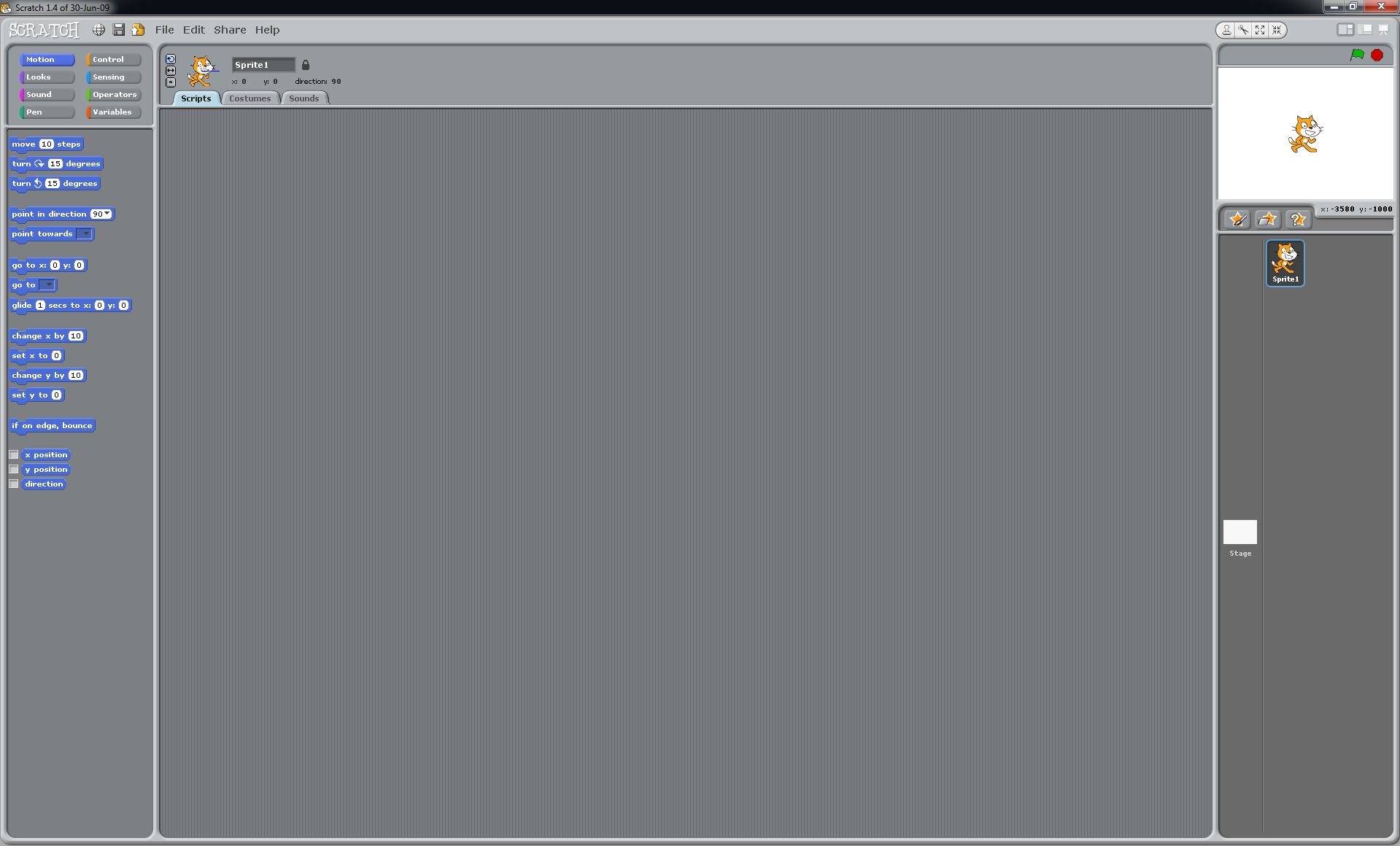 The Scratch Interface
Intro To Scratch
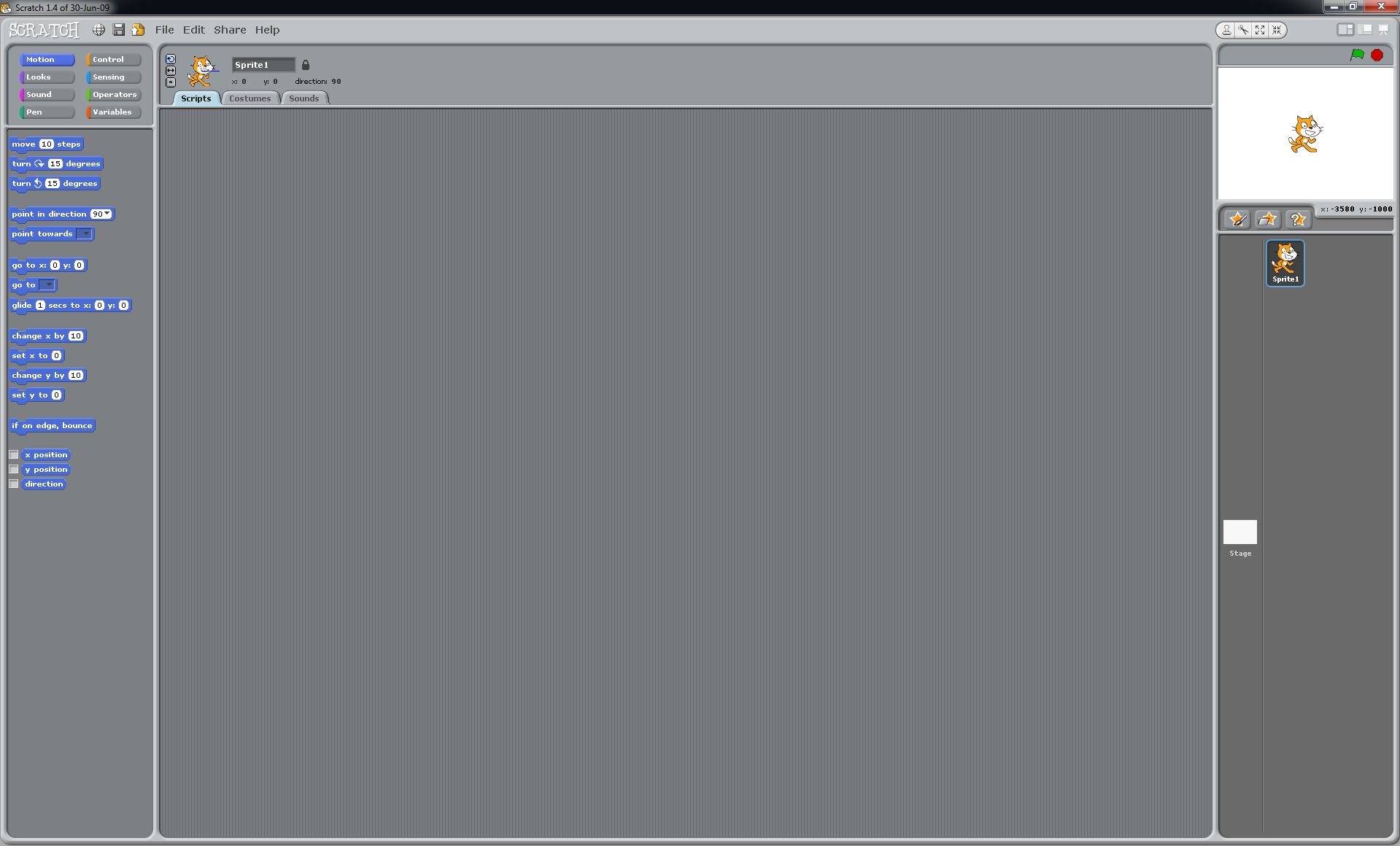 Command List:
A list of all the things your characters do, organized by category
Intro To Scratch
Make a New Sprite
Make it move somehow
Time to Mess About
All Motions are Blue

Importing – Love it

Being Controlling is Okay
http://www.youtube.com/watch?v=OWxq51mAdck
What is This “Picoboard” of Which You Speak?